Chapter- 3
Plant Layout Design
1
Plant layout
Plant layout has been defined as a plan of, or the act of planning an optimum arrangement of industrial facilities, including 
personnel, 
operating equipment, 
storage space, 
materials handling equipment and 
all other supporting services along with the design of the best structure to contain these facilities
2
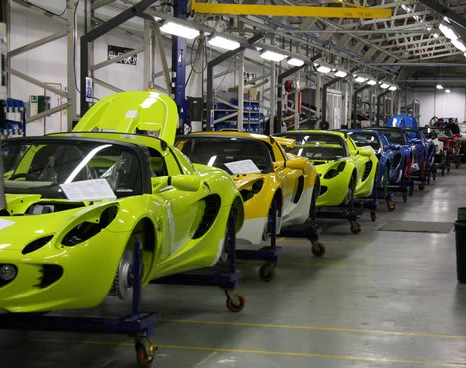 3
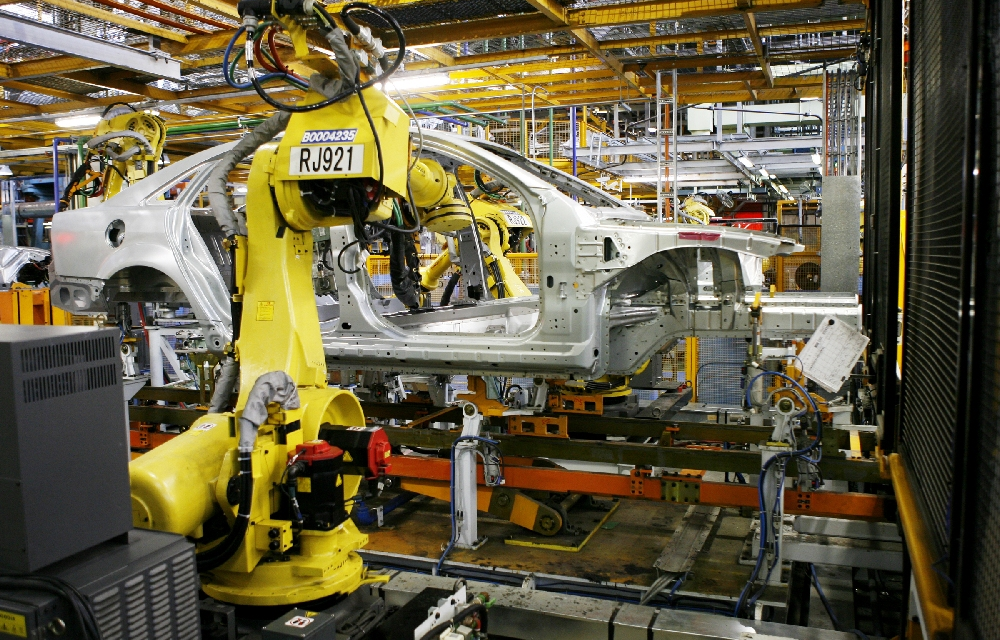 4
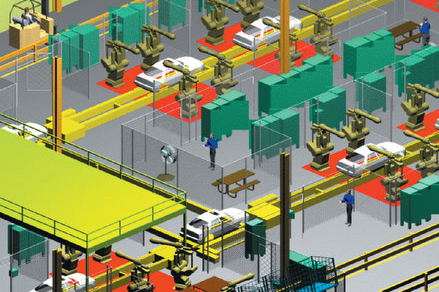 5
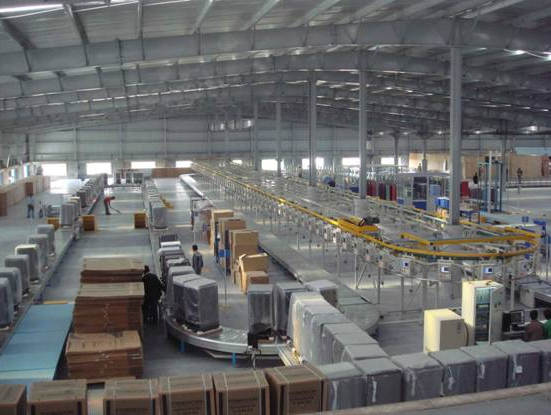 6
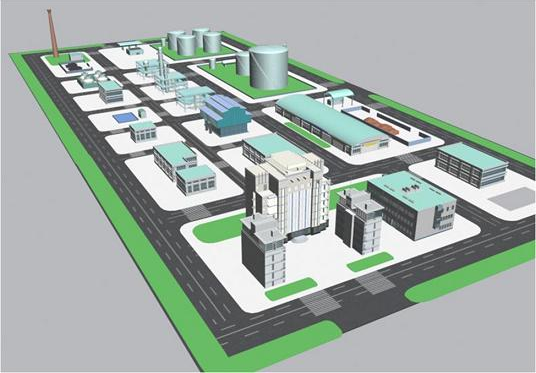 7
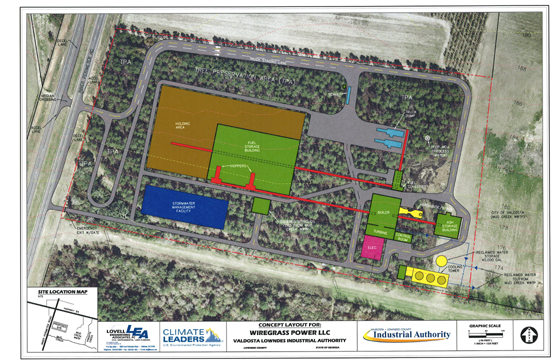 8
Locate All Areas In and Around Buildings
Equipment
Work stations
Material storage
Rest/break areas
Utilities
Eating areas
Aisles
Offices
9
Problems of layout develop when needed:
to start a new product,
to change the product design,
to reduce the cost;
And when
the market demand changes,
the plant, the product, the building become obsolete,
accidents occur frequently,
the working environment is poor.
10
The resulting problems involve
planning a completely new plant,
re-arranging a presently installed layout,
making adjustments to existing layout.
11
The objectives of a good study of plant layout are:
ensure effective space utilization,
minimize the cost of material handling (internal transports),
foresee future developments of the plant according to a rational master plan,
improve workers convenience as well as safety and create job satisfaction, and
avoid unnecessary capital investment.
12
Types of Layout
Product Layout: In this type of layout, only one product or one type of product is produced in a given area. 
The product must be standardized and manufactured in large quantities in order to justify the product layout.
13
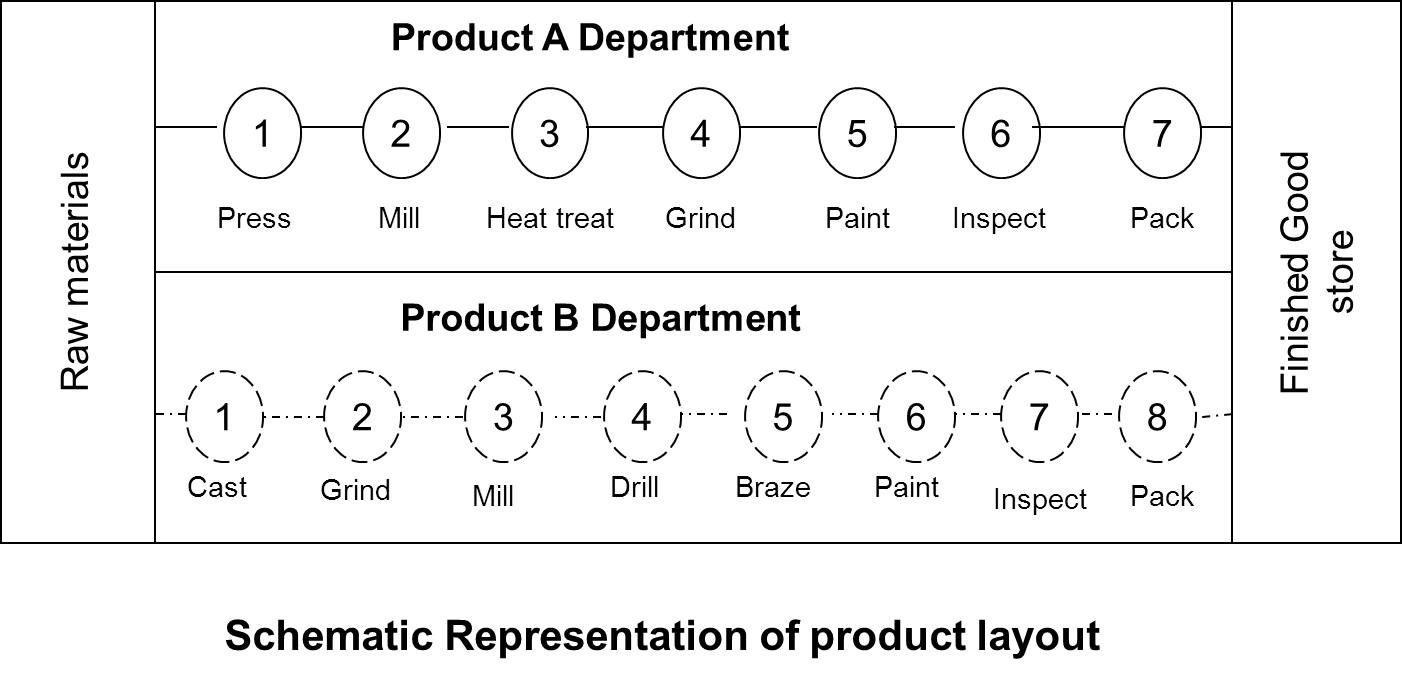 14
Some of the Advantages of Product Layout are:
lower total material handling cost,
lower total production time,
less work in process,
greater incentive for groups of workers to raise level of performance, 
less floor area required per unit of production and
greater simplicity of production control, fewer control records needed and lower accounting cost.
15
Product Layout is Used When:
one or few standard products are to be produced, 
large volume of production of each item over a considerable time is needed,
minimum of inspection is required during sequence of operations,
minimum of very heavy equipment or equipment requiring special facilities are needed,
materials and products permit bulk or continuous handling of mechanical means and
one machine is always used for one purpose.
16
Process Layout
Process Layout: Similar equipment and similar operations are grouped together in the process or functional layout. It is particularly useful where low volume is required.
17
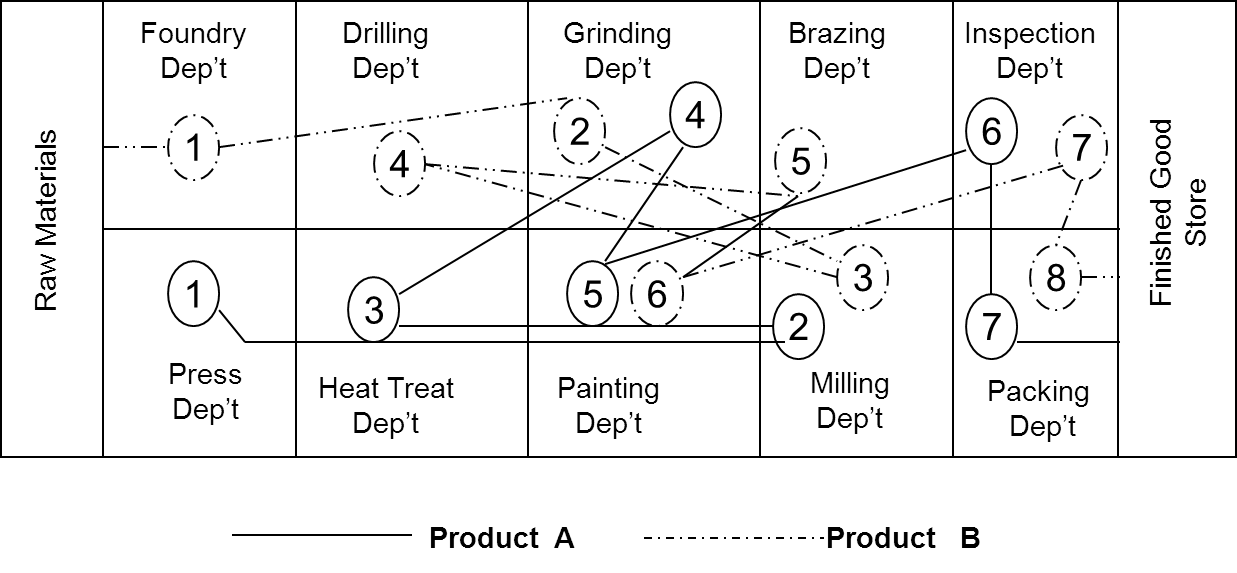 18
Some of the Advantages of Process Layout are:
less duplication of equipment, hence lower investment cost,
greater flexibility of production,
better and more efficient supervision,
greater incentive for individual workers to raise level of performance,
better control of complicated or precision processes, 
easier to handle breakdowns of equipment by transferring work to another machine or station.
19
Process Layout is Used when
many types or styles of products are on special order ,
relatively low volume of production on individual items is needed,
many inspections are required during a sequence of operations,
high proportion of very heavy equipment or equipment requiring special treatment exist,
materials or products become too large or too heavy to permit bulk or continuous flow and 
one machine is used for different operations.
20
Fixed-Position Layout
Fixed-Position Layout: In this type of layout, the material or major component remains in a fixed location, and tools, machinery, men as well as other pieces  of material are brought to this location.
Typical examples are ship building, construction industries, aircraft building and bench work exercises. This type of layout is not frequently used in industrial enterprises. For this reason we are not going to look into its advantage and disadvantages.
21
Developing Simulating Layout Problems
Product
Design
Change
New
product
Market
Demand
Change
Obsolete 
Facility
Cost
Reduction
Poor
Worker
Environment
Market 
Relocation
Minor
changes
Rearrange 
Existing
Plant
Build New 
Plant
Move to
 existing 
Plant
Class of layout problems
Relation between causes and classes of layout problems
Cause and result occur very frequently
                   Cause and result occur less frequently
               Cause and result occur occasionally
No line Cause and result occur very seldom
22
Type of Layout: It is necessary to determine which type of layout to select, product (line) or process (functional) layout. 
In addition to the selection of type of layout it is also important to fix the arrangement of machines
23
Q
Q
A
Product  α
P= Product
Product
β
Q=Quantity
B
Product y
C
P
P
P-Q Diagram
24
In  region A there are few types of products but in a great quantity. For these products it is advisable to have product layout.
In region C there are very many products in small quantity. Hence, preferred to have process layout.
For products in region B (medium types of products and medium quantity) the case has to be studied closely so as to be able which layout to select.
25
There are different types of machine arrangements. The form of an industrial building is mainly dependent on machine arrangements and the advancement of a workpiece. The usual forms are shown
26
a) IN PARALLEL
a) IN SERIES
a) COMBINED
Examples of Machine Arrangements
27
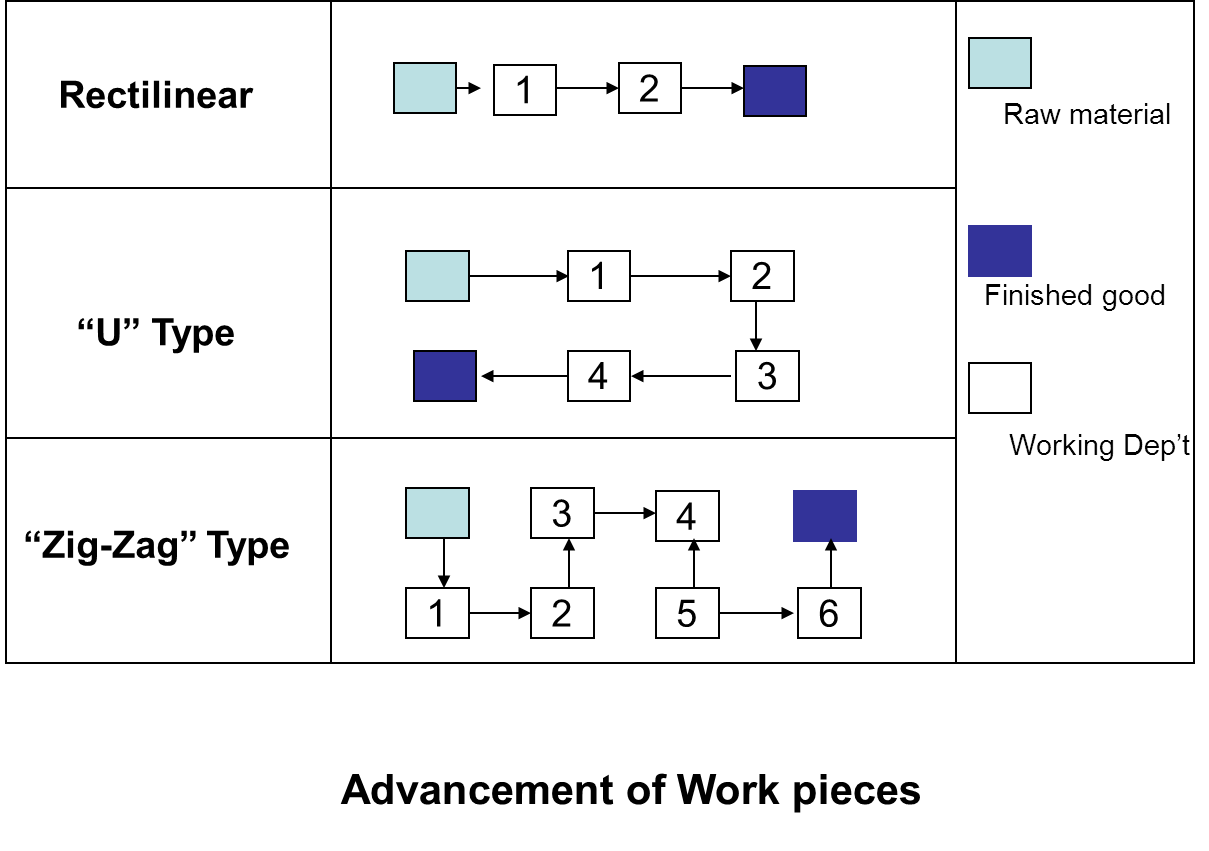 28
The Possible Internal Transport System:
After considering the type of workpiece advancement, the production capacity and the machineries required, it is necessary to examine the volume and weight of materials that has to be transported from one machine to the other, or from one department to the other
29
Cont’d…
The type of material handling equipment influences directly the plant layout and also the building. 
The working position, the form of the layout, the height, width and length of the building, the loading and unloading of materials, the positions and dimensions of accessibility depends in general, on the type of internal transport system adopted.
30
A good study of internal transport system may boil down to the following major benefits:
Reduce costs by
		-  utilizing space to better advantage,
		-  increasing productivity and
		-  making few number of effective movements.
Reduce waste by
	-  eliminating damage to material during the handling process and
	-  maintaining proper control over in-and-out of stock handling process.
31
Improve working conditions by
providing safer working conditions and
reducing worker fatigue.
Improve the efficiency of the plant by
improving location of storage facilities,
improving routing and
increasing productivity.
32
Raw Material
Finished Good
 Store
Working Dep’t
Future Expansion
Typical One Floor Industrial Building
33
In some plants, the cost of repeated handling constitutes a very high proportion of the total cost of the end product, and in some others, 
the distance, materials have to move is not the sole criterion, and often is not even the primary concern for locating an area or an operation. 
Hence, more realistic value assessment of the factors that truly affect total cost in different kinds of layout planning situations is needed. 
The available computer aided layout algorithms fall into, either improvement, or construction routine categories.
34
Working Condition
Proper working conditions are considered important by management because they increase production effectiveness.
Employee working conditions are influenced by many factors, over which the employee has very little or no control.
A good layout considers the factors influencing working conditions.
35
LIGHTING
Good lighting facilitates accuracy and ease of seeing. A lighting system that aids these two demands means that the worker is able to see the critical details required in his job without excessive visual strain. 
The lighting fixtures are described according to the way they distribute light.
Direct lighting  	 0-10% of flux directed to the roof
Semi direct	 10-40%      "      "             "
General diffuse	 40-60%      "      "             “
Semi indirect	 60-90%      "      "             “
Indirect		 90-110%     "      "             "
36
Cont…
4/26/2018 4:59 AM
37
In most European countries, the law requires for a minimum level of illumination. The following ranges are accepted internationally
38
TYPE OF WORK		ILLUMINATION VALUE IN FLUX
Store and rarely accessible
      working places					 100 -  200
Rough work (Brewery)				 200 -  500
Medium work (automobile assembly)		 500 - 1000
Precise work (wool work)				 500 – 1000
Fine work (Radio and TV assembly)		1000 - 2000
Very fine work (controlling wool work)		1000 - 2000
Working on a very small pieces
     (watch assembly)					2000 - 7500
39
AIR CONDITIONING
Air conditioning is used for many plants to control contamination by dust, bacteria and toxic gases in addition to air temperature and humidity. 
Air conditioning is a system which provides an atmosphere comfortable to the human being and maintain an atmospheric environment demanded by a manufacturing process or storage of products.
40
NOISE
A wide variety of sound exists in industry. Continuous exposure to high noise levels frequently results in temporary or even permanent loss of hearing. 
But there is no clear cut line to indicate how much noise results in hearing loss. 
The following are standard measurements for different sound sources in decibels:
41
SOURCE						dB
-  Hydraulic process at one meter			140
-  Automobile horn push at one meter	            	120
-  Automatic lathe at one meter			            100
-  Conversation at one meter			             70
-  Workshop (mechanical)				 80
42
The reduction of noise may be brought about by a variety of methods. Some of these methods are:
Control of the noise at the source. 
Isolation of the noise.
Use of baffles and sound absorbers.
Acoustical treatment.
Use of ear protection devices.
43
USE OF COLOR
The objective of utilizing scientifically selected colors is to bring about a clear three dimensional vision.
Color codes have been developed for particular uses. The red, yellow and green of traffic lights is a well known example of color coding.
Red	- danger; stop
Yellow	- caution
Green	- safety equipment
It is advisable to paint the roof of the industrial building with a minimum reflection index of 0.7, the walls 0.5, and the floor 0.25.
44
Different colors have different psychological effects.
Red		- Hot and heavy, exciting, stimulating.
Orange	- Hot, exciting and stimulating less than red.
Yellow 	- Hot, exciting lovely.
Green	- Fresh and light, pacific.
Blue		- Light, pacific.
Violet	- Light, loneliness.
White	- Cold, brilliant (seems to increase volume).
Black	- Hot (seems to decrease volume) depressing.
45
SPACE REQUIREMENTS
The layout man often finds himself involved in work space arrangement; at any rate, he must determine the floor space that will be required by an operator. The study of floor space needed considers the following points: 
While at work, the operator's arms and hands should move as easily as possible and he ought to reduce, to the minimum the movement of his shoulders, his body and his person from one position to another.
46
47
Fixed posts for utensils and materials should be assured.
The disposition of utensils, materials and organs of maneuver near and infront of the operator.
Avoidance of the standing operator wherever possible. The study of the working area should consider a proper and comfortable position for the legs of the operator in an armchair or on a stool.
When the operator is transporting material, or when he is in a position to push, or pull he should do it in such a way that:
he is in an equilibrium position and
he applies the possible minimum force to produce the effect.
48
49
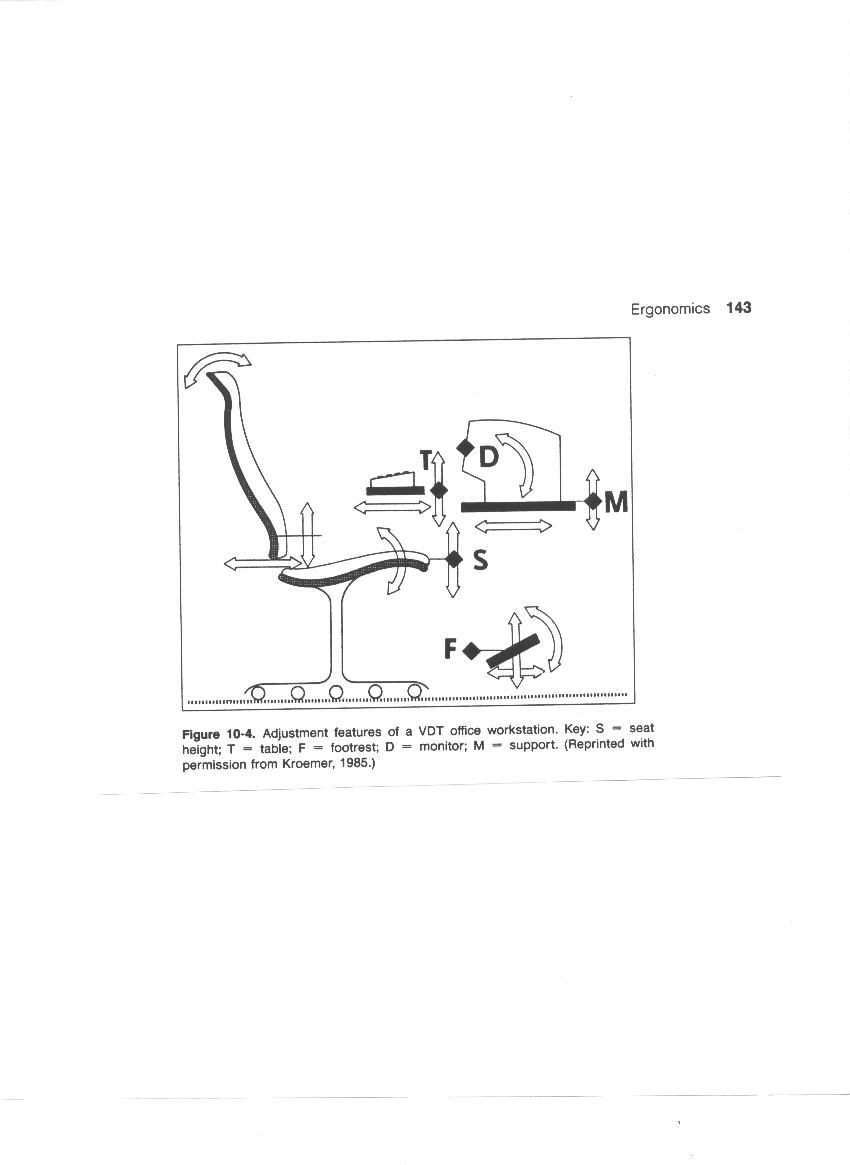 4/26/2018 5:09 AM
50
SAFETY
A good plant layout should consider the safety of all personnel. 
Lack of adequate storage space which is beyond the control of the foreman, can lead to unsafe practices in the storage of materials. Some of the safety hazards to be watched for in plant layout are:
51
Cont…
4/26/2018 5:12 AM
52
inadequate passage,
insufficient storage space allowance for safe handling procedures,
insufficient handling equipment capacity,
floor load capacity,
floor obstructions,
slippery finish floors,
inadequate exits,
inadequate stairs, ramps and ladders,
inaccessible fire extinguisher and first aid boxes 
unguarded moving parts of equipment ,
workers located under the above hazards and
improper ventilation for removal of dangerous or toxic gases.
53